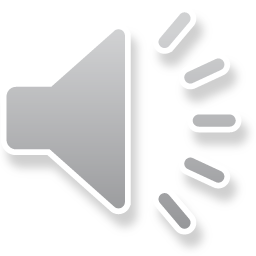 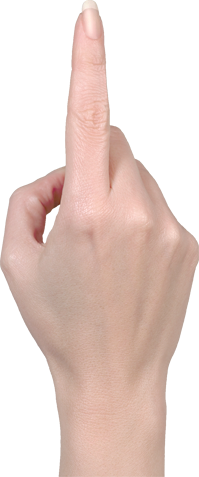 创意医疗述职报告PPT模板
汇报人：YUEYUE            时间：2017.03.09
前言 /  INTRODUCTION
首先感谢您在百忙之中审阅我，当您打开这个文件时，您将开始对我的能力进行评估，对我的经历进行阅读；希望当您关闭这个胶片时，我能够契合您的要求，加入一个新的家庭，共同奋斗！您的内容打在这里，或者通过复制您的文本后，在此框中选择粘贴，并选择只保留文字。在此录入上述图表的综合描述说明，在此录入上述图表的综合描述说明。在此录入上述图表的综合描述说明，在此录入上述图表的综合描述说明，在此录入上述图表的综合描述说明，在此录入上述图表的综合描述说明。
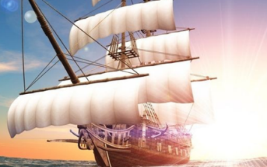 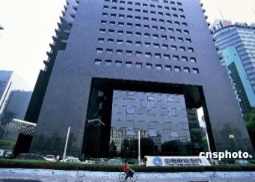 Content
03
04
02
01
添加标题内容
添加标题内容
添加标题内容
添加标题内容
this is a sample text. insert your desired text here. Again. this is a dummy text. enter your own text here.
this is a sample text. insert your desired text here. Again. this is a dummy text. enter your own text here.
this is a sample text. insert your desired text here. Again. this is a dummy text. enter your own text here.
this is a sample text. insert your desired text here. Again. this is a dummy text. enter your own text here.
01
添加标题内容
this is a sample text. insert your desired text here. Again. this is a dummy text. enter your own text here. this is a sample text. insert your desired text here. Again. this is a dummy text. enter your own text here
CLICK TO ADD TITLE IN HERE
Title Goes Hereof lorem ipsum available, but the majority have suffered
Title Goes Hereof lorem ipsum available, but the majority have suffered
Title Goes Hereof lorem ipsum available, but the majority have suffered alteration in some form, by injected humour randomized
Title Goes Hereof lorem ipsum available, but the majority have suffered
Title Goes Hereof lorem ipsum available, but the majority have suffered
Title Goes Hereof lorem ipsum available, but the majority have suffered
CLICK TO ADD TITLE IN HERE
ADD A TITLE IN HERE
ADD A TITLE IN HERE
ADD A TITLE IN HERE
01
02
03
04
05
06
!
this is a sample text. insert your desired text here. Again. this is a dummy text. enter your own text here.
this is a sample text. insert your desired text here. Again. this is a dummy text. enter your own text here.
this is a sample text. insert your desired text here. Again. this is a dummy text. enter your own text here.
ADD A TITLE IN HERE
ADD A TITLE IN HERE
ADD A TITLE IN HERE
this is a sample text. insert your desired text here. Again. this is a dummy text. enter your own text here.
this is a sample text. insert your desired text here. Again. this is a dummy text. enter your own text here.
this is a sample text. insert your desired text here. Again. this is a dummy text. enter your own text here.
CLICK TO ADD TITLE IN HERE
01
02
Your text here
YOUR TITLE HERE
this is a sample text. insert your desired text here. Again. this is a dummy text. enter your own text here.
this is a sample text. insert your desired text here. Again. this is a dummy text. enter your own text here.
this is a sample text. insert your desired text here. Again. this is a dummy text. enter your own text here.
CLICK TO ADD TITLE IN HERE
50%
50%
ADD A TITLE IN HERE
ADD A TITLE IN HERE
this is a sample text. insert your desired text here. Again. this is a dummy text. enter your own text here.
this is a sample text. insert your desired text here. Again. this is a dummy text. enter your own text here.
ADD A TITLE IN HERE
this is a sample text. insert your desired text here. Again. this is a dummy text. enter your own text here. this is a sample text. insert your desired text here. Again. this is a dummy text. enter your own text here
CLICK TO ADD TITLE IN HERE
ADD A TITLE IN HERE
ADD A TITLE IN HERE
ADD A TITLE IN HERE
ADD A TITLE IN HERE
this is a sample text. insert your desired text here. Again. this is a dummy text.
this is a sample text. insert your desired text here. Again. this is a dummy text.
this is a sample text. insert your desired text here. Again. this is a dummy text.
this is a sample text. insert your desired text here. Again. this is a dummy text.
50%
50%
30%
30%
02
添加标题内容
this is a sample text. insert your desired text here. Again. this is a dummy text. enter your own text here. this is a sample text. insert your desired text here. Again. this is a dummy text. enter your own text here
CLICK TO ADD TITLE IN HERE
ADD A TITLE IN HERE
ADD A TITLE IN HERE
ADD A TITLE IN HERE
ADD A TITLE IN HERE
this is a sample text. insert your desired text here. Again. this is a dummy text.
this is a sample text. insert your desired text here. Again. this is a dummy text.
this is a sample text. insert your desired text here. Again. this is a dummy text.
this is a sample text. insert your desired text here. Again. this is a dummy text.
50%
58%
CLICK TO ADD TITLE IN HERE
ADD A TITLE IN HERE
ADD A TITLE IN HERE
ADD A TITLE IN HERE
ADD A TITLE IN HERE
A
C
this is a sample text. insert your desired text here. Again. this is a dummy text.
this is a sample text. insert your desired text here. Again. this is a dummy text.
this is a sample text. insert your desired text here. Again. this is a dummy text.
this is a sample text. insert your desired text here. Again. this is a dummy text.
B
D
CLICK TO ADD TITLE IN HERE
72%
52%
68%
58%
01
ADD A TITLE IN HERE
ADD A TITLE IN HERE
ADD A TITLE IN HERE
ADD A TITLE IN HERE
this is a sample text. insert your desired text here. Again. this is a dummy text.
this is a sample text. insert your desired text here. Again. this is a dummy text.
this is a sample text. insert your desired text here. Again. this is a dummy text.
this is a sample text. insert your desired text here. Again. this is a dummy text.
02
03
04
CLICK TO ADD TITLE IN HERE
Your text here
Your text here
Your text here
this is a sample text. insert your desired text here. Again. this is a dummy text. enter your own text here.
this is a sample text. insert your desired text here. Again. this is a dummy text. enter your own text here.
this is a sample text. insert your desired text here. Again. this is a dummy text. enter your own text here.
CLICK TO ADD TITLE IN HERE
2011
ADD A TITLE IN HERE
ADD A TITLE IN HERE
this is a sample text. insert your desired text here. Again.
2012
ADD A TITLE IN HERE
ADD A TITLE IN HERE
this is a sample text. insert your desired text here. Again.
2013
this is a sample text. insert your desired text here. Again.
2014
this is a sample text. insert your desired text here. Again.
2010
2015
03
添加标题内容
this is a sample text. insert your desired text here. Again. this is a dummy text. enter your own text here. this is a sample text. insert your desired text here. Again. this is a dummy text. enter your own text here
CLICK TO ADD TITLE IN HERE
ADD A TITLE IN HERE
ADD A TITLE IN HERE
ADD A TITLE IN HERE
this is a sample text. insert your desired text here. Again. this is a dummy text.
this is a sample text. insert your desired text here. Again. this is a dummy text.
this is a sample text. insert your desired text here. Again. this is a dummy text.
20%
65%
80%
CLICK TO ADD TITLE IN HERE
80%
55%
40%
38%
32%
30%
MON
TUES
WED
THUR
FRI
SAT
CLICK TO ADD TITLE IN HERE
01
this is a sample text. insert your desired text here. Again.
ADD A TITLE IN HERE
ADD A TITLE IN HERE
ADD A TITLE IN HERE
this is a sample text. insert your desired text here. Again.
02
this is a sample text. insert your desired text here. Again.
04
03
ADD A TITLE IN HERE
05
this is a sample text.
CLICK TO ADD TITLE IN HERE
2012
2013
2014
Your text here
Your text here
Your text here
this is a sample text. insert your desired text here. Again. this is a dummy text. enter your own text here.
this is a sample text. insert your desired text here. Again. this is a dummy text. enter your own text here.
this is a sample text. insert your desired text here. Again. this is a dummy text. enter your own text here.
CLICK TO ADD TITLE IN HERE
text here
YOUR TEXT HERE
this is a sample text. insert your desired text here. Again. this is a dummy text. enter your own text here. this is a sample text. insert your desired text here. Again. this is a dummy text. enter your own text here.
text here
text here
this is a sample text. insert your desired text here. Again. this is a dummy text. enter your own text here. this is a sample text. insert your desired text here. Again. this is a dummy text. enter your own text here.
text here
04
添加标题内容
this is a sample text. insert your desired text here. Again. this is a dummy text. enter your own text here. this is a sample text. insert your desired text here. Again. this is a dummy text. enter your own text here
CLICK TO ADD TITLE IN HERE
text
text
text
text
text
text
ADD A TITLE IN HERE
this is a sample text. insert your desired text here. Again. this is a dummy text. enter your own text here. this is a sample text. insert your desired text here. Again. this is a dummy text. enter your own text here
CLICK TO ADD TITLE IN HERE
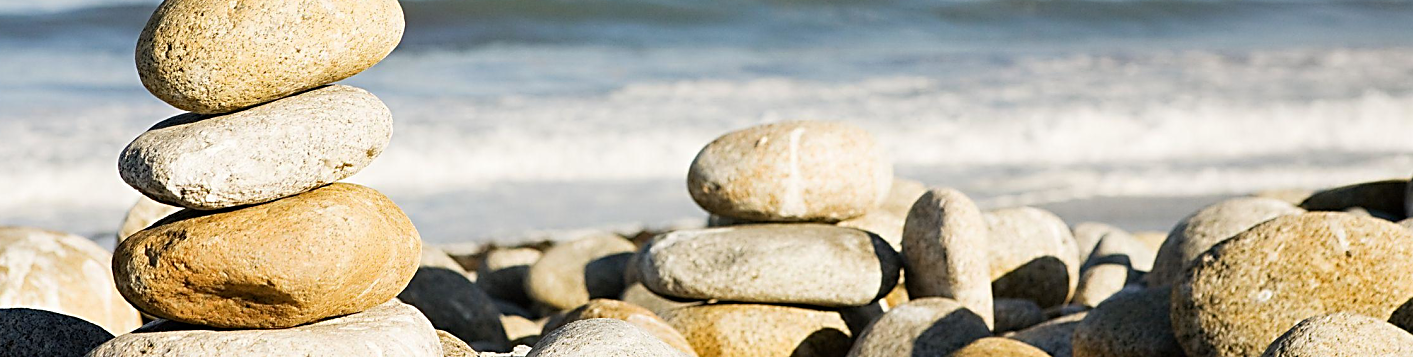 ADD A TITLE IN HERE
this is a sample text. insert your desired text here. Again. this is a dummy text. enter your own text here. this is a sample text. insert your desired text here. Again. this is a dummy text. enter your own text here
CLICK TO ADD TITLE IN HERE
14
12
10
8
6
4
2
0
this is a sample text. insert your desired text here. Again. this is a dummy text. enter your own text here. this is a sample text. insert your desired text here. Again. this is a dummy text. enter your own text here
MON
TUES
WED
THUR
FRI
SAT
CLICK TO ADD TITLE IN HERE
Lorem ipsum dolor sit amet, consectetuer adipiscing elit, sed diam nonummy nibh euismod tincidunt ut laoreet dolore magna aliquam erat volutpat.
Lorem ipsum dolor sit amet, consectetuer adipiscing elit, sed diam nonummy nibh euismod tincidunt ut laoreet dolore magna aliquam erat volutpat.
SUCCESS
Lorem ipsum dolor sit amet, consectetuer adipiscing elit, sed diam nonummy nibh euismod tincidunt ut laoreet dolore magna aliquam erat volutpat.
Lorem ipsum dolor sit amet, consectetuer adipiscing elit, sed diam nonummy nibh euismod tincidunt ut laoreet dolore magna aliquam erat volutpat.
REALIZATION
PLANNING
IDEA
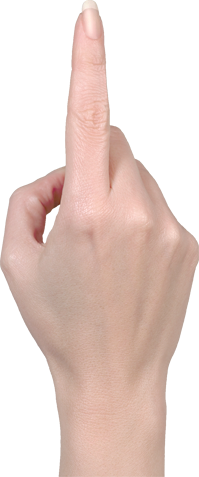 感谢您的观看与指正！
汇报人：YUEYUE            时间：2017.03.09
更多资源请关注微信公众号：学长掌上资源库
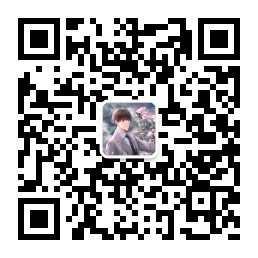 [Speaker Notes: 模板来自于 http://www.ypppt.com]